В зависимости от решаемых задач, при планировании физкультурного занятия целесообразно использовать действия с мячом во всех частях физкультурного занятия.
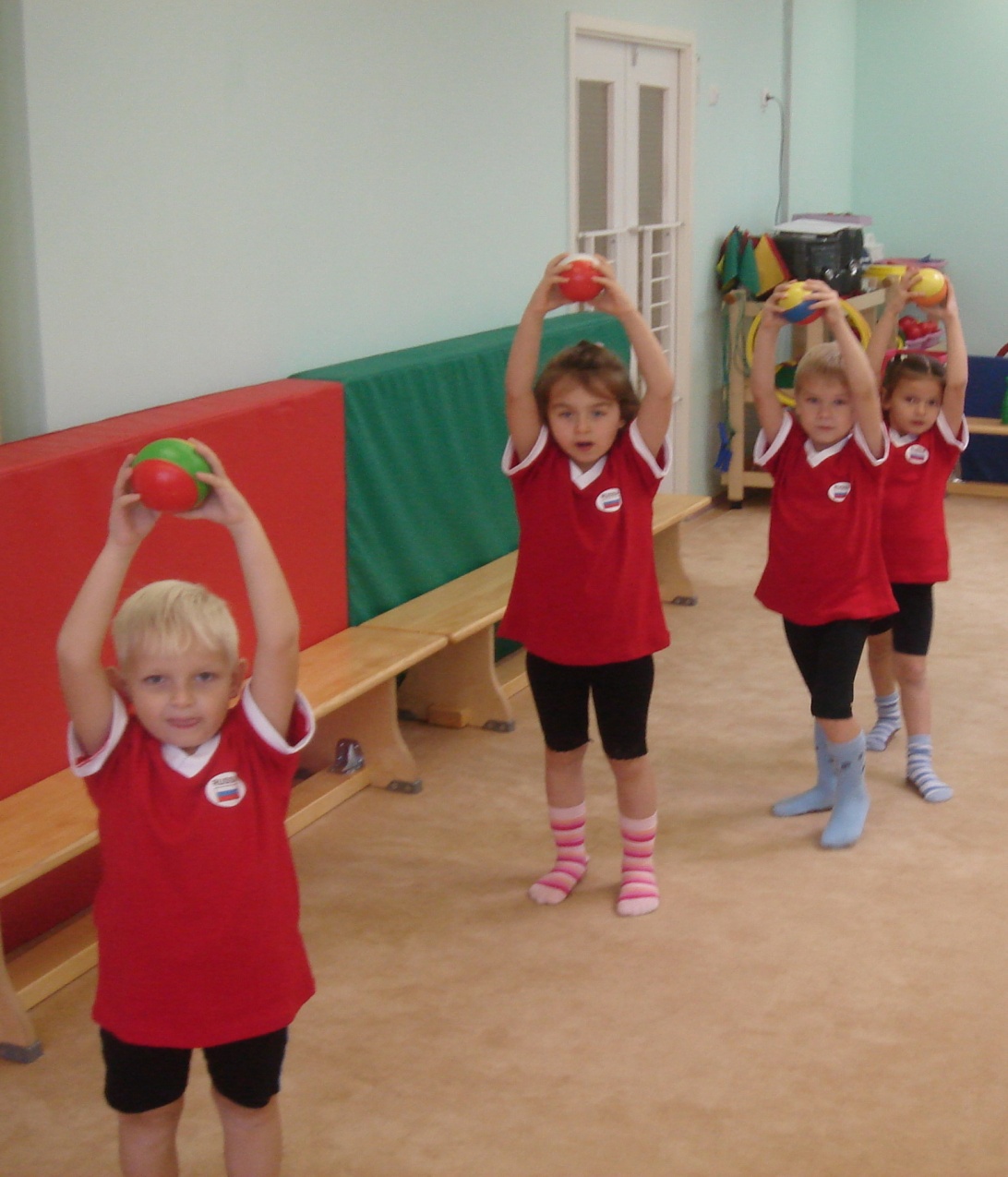 В подготовительной части занятия дети выполняют различные виды ходьбы, бега, приставной шаг и т.д. с мячом в руках.
В занятие любого вида можно включить  общеразвивающие упражнения с мячом.
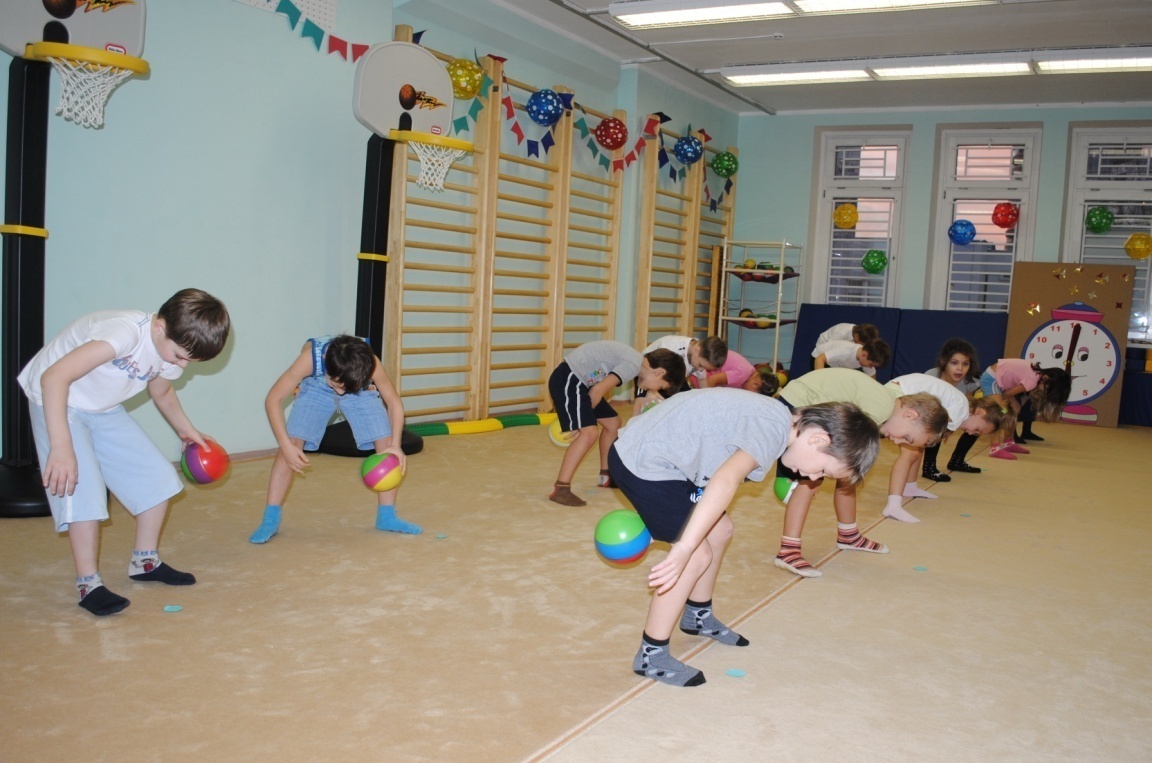 В основной части занятия  разучиваются различные виды перекатывания, перебрасывания, метания мяча разными способами, передачи, ведение мяча броски в корзину, прокатывания по скамейкам, перемещения с ведением мяча, с передачами и т.д.
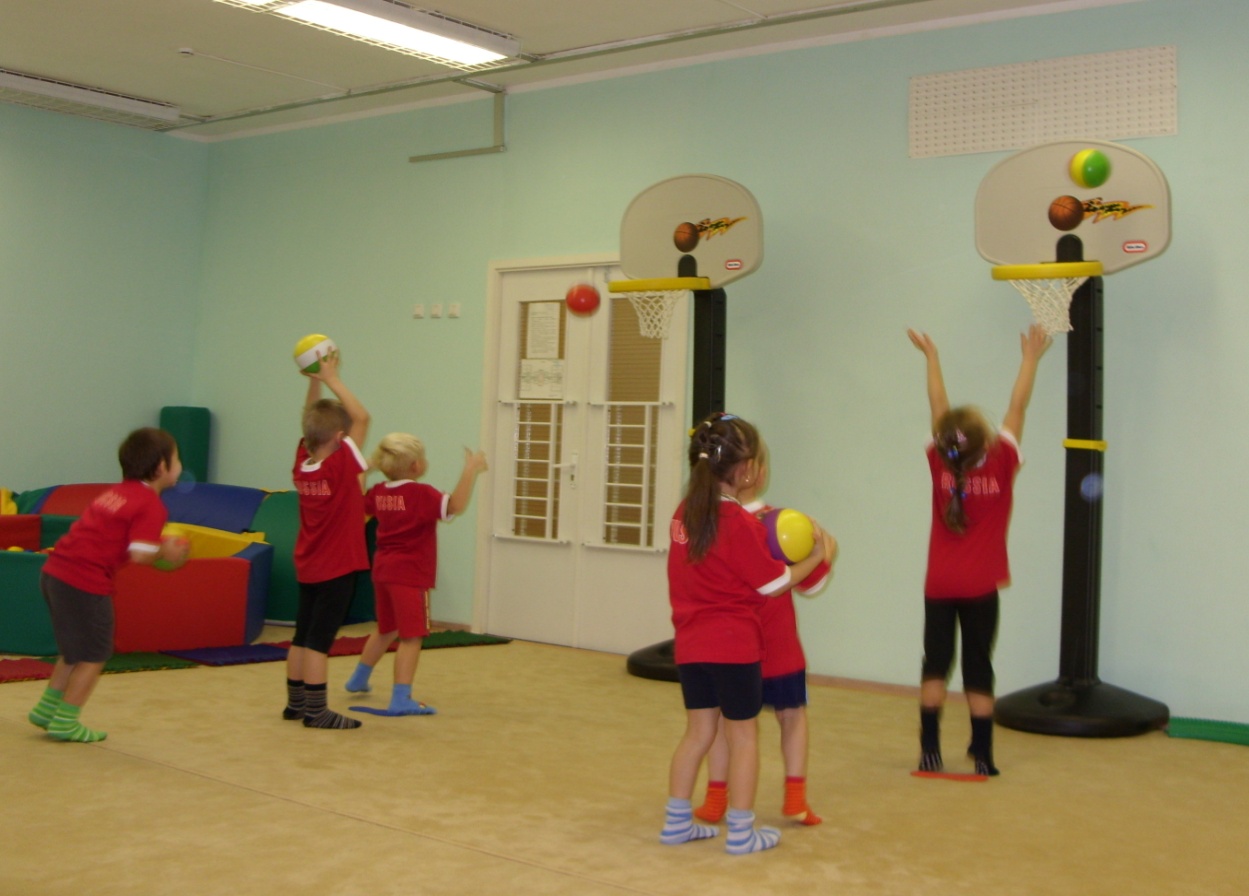 В игровой деятельности происходит закрепление приобретенных навыков владения мячом.
Дети очень любят подвижные игры и игры малой подвижности с мячом.